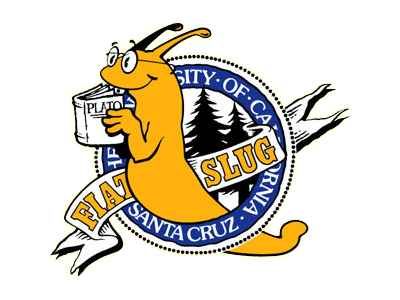 Synthesis of Sr2RhO4 Thin Film via Pulsed Laser Deposition

Genaro Lozano, Mackenzie Walker, Alkhatab Al Busaidi, Tina Tong, Sujan Shrestha, and Ambrose Seo

 Department of Physics and Astronomy, University of Kentucky, Lexington, KY 40506, USA
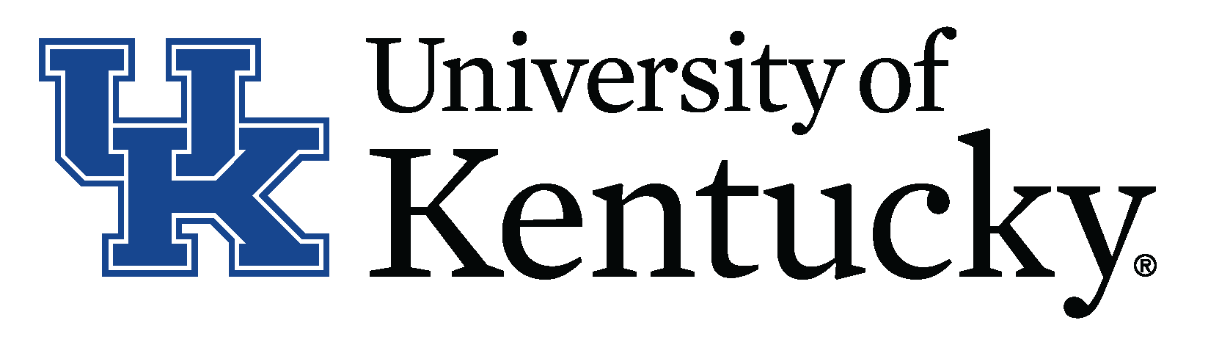 p
p
p
Motivation
The goal of this research project was to create a thin film of Sr2RhO4 using Pulsed Laser Deposition. Sr2RhO4 was briefly investigated for superconductivity in the mid-90s but was found to exhibit no interesting phenomena at the time. Recently, it has been discovered that electrons in Sr2RhO4 have an extraordinarily long mean free path meaning they travel for a long distance before interacting with something which would make them change direction. This means it is easier to observe the De Haas-Van Alphen effect (DHVA)4. The DHVA effect is quantum mechanical in nature and is when the magnetic susceptibility of a crystalline metal oscillates as a function of the magnetic field. Investigating the DHVA effect is outside the scope of this project, my goal was to just make the thin film of Sr2RhO4.
Pulsed Laser Deposition
Pulsed Laser Deposition (PLD) is a way to grow atomically thin films of substances. By keeping the target substance in a vacuum chamber and then firing a laser at it, the target substance will turn into a plasma which will then deposit onto a prepared substrate above the target which is being heated by a heater which aids thin film growth. Figure 6 gives a pictographic representation of the process. Chosen laser and chamber parameters for our deposition were : 10 Hz, 450 mJ energy, a pressure of 10mTorr and 700 °C substrate temperature.
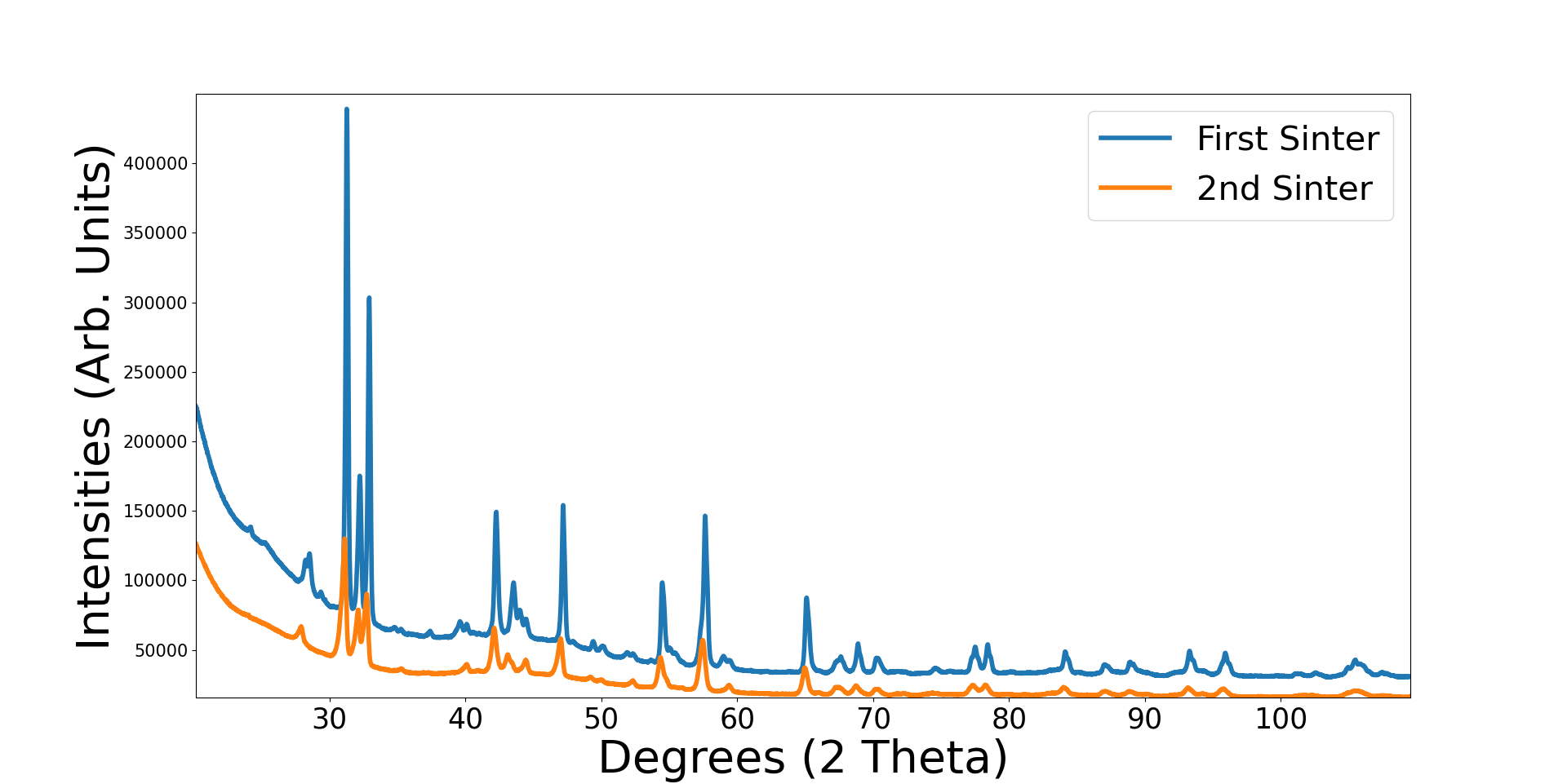 Figure 3: XRD Graph of Both Sinters
19 tons of 
pressure for one hour
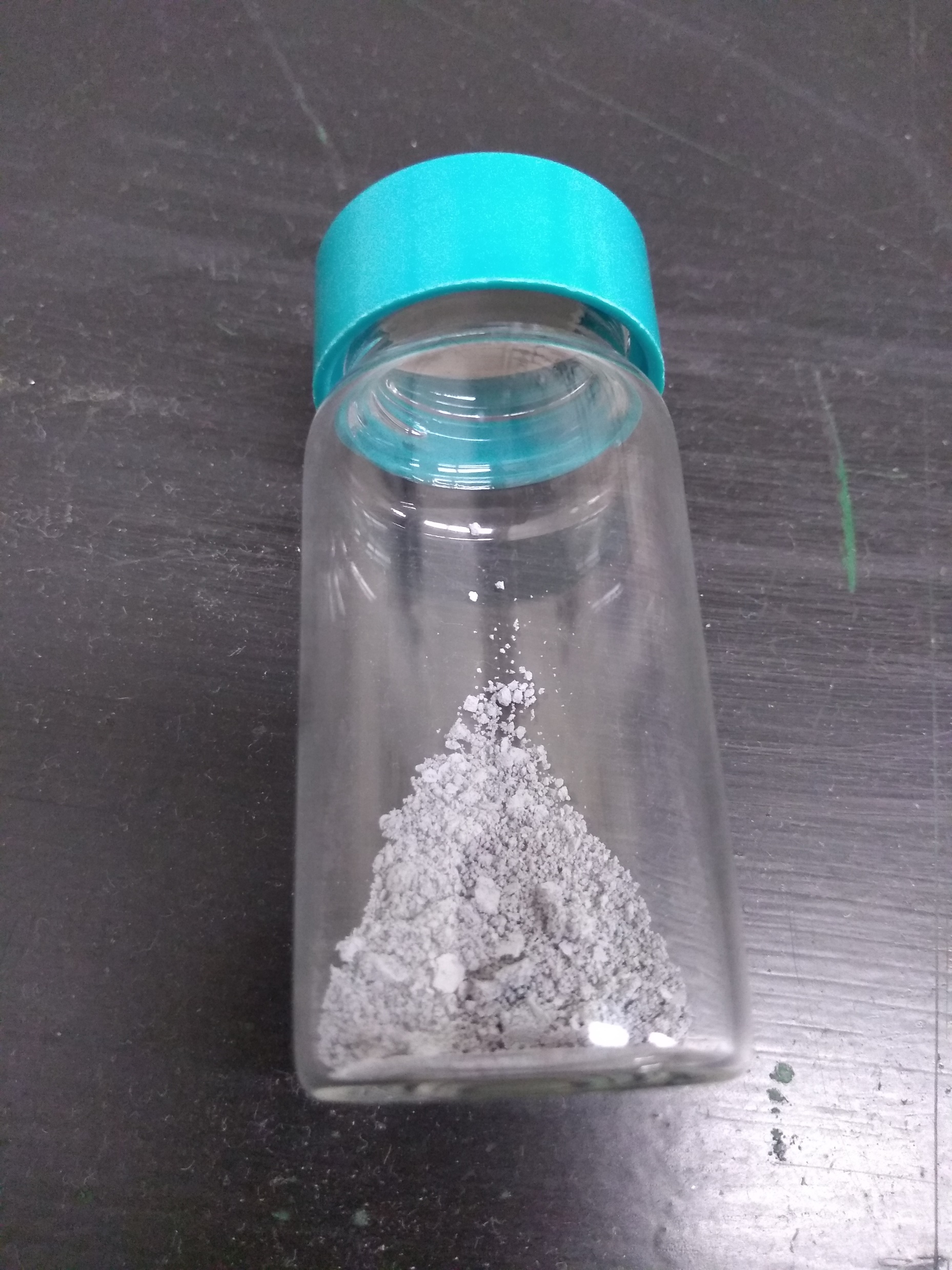 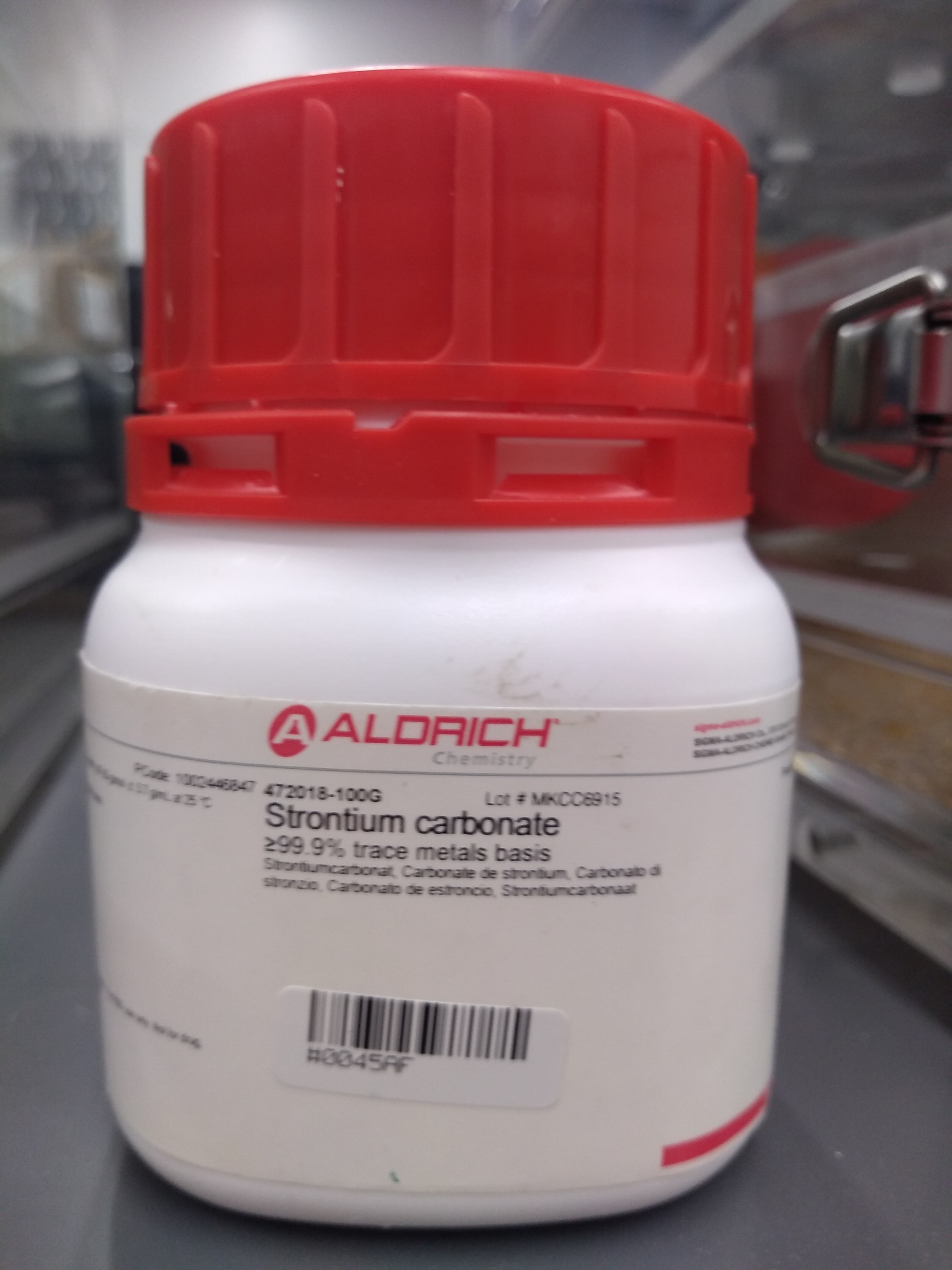 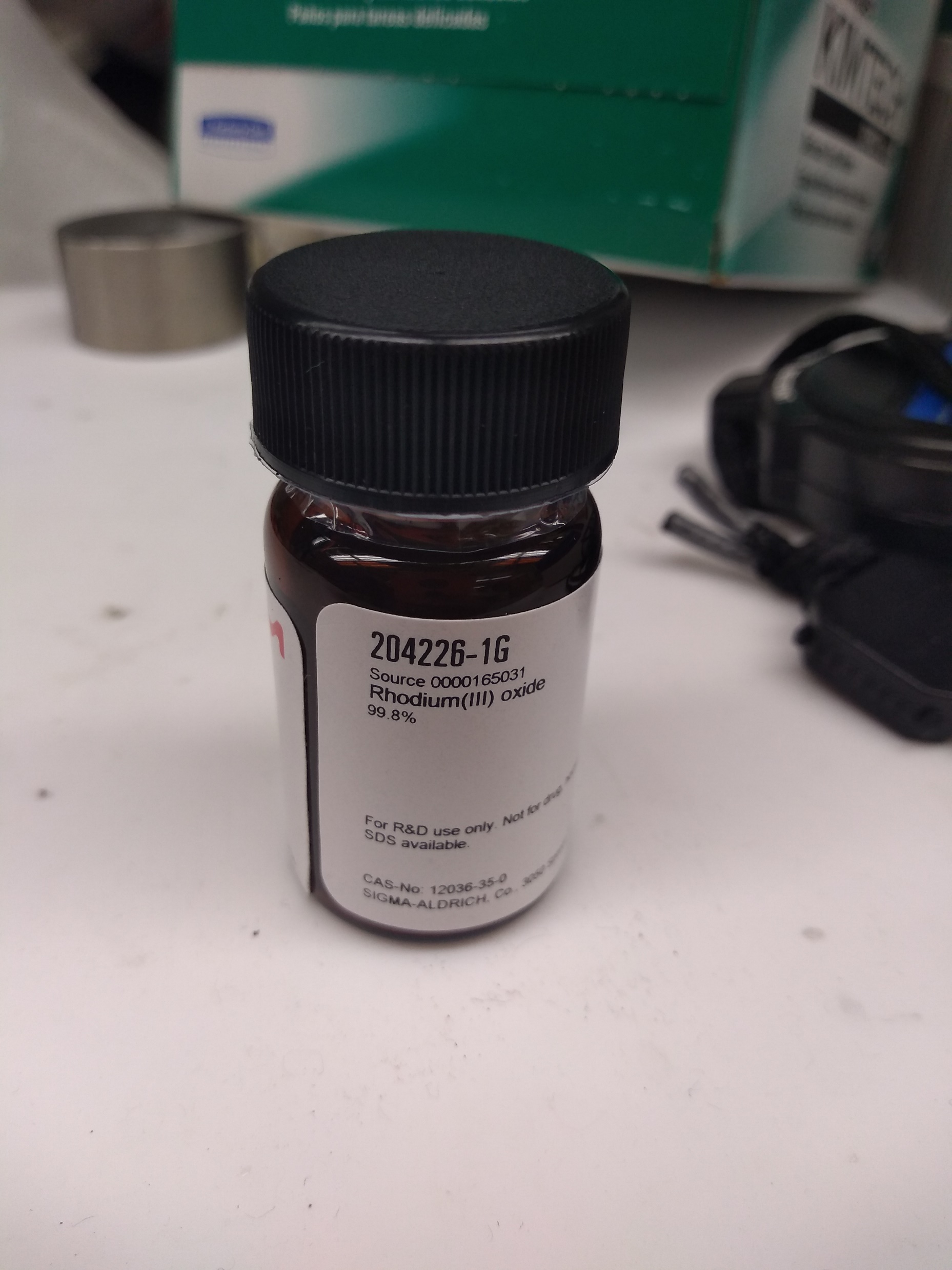 Synthesis of Sr2RhO4 target
The balanced stoichiometric equation to create Sr2RhO4 is:
 						4SrCO3  + 1Rh2O3 => 2Sr2RhO4+3CO2+1CO
Heater
0.3709 grams
 of Rh2O3
0.863 grams 
of SrCO3
1.2339 grams of 
mixed powder
Substrate
Laser
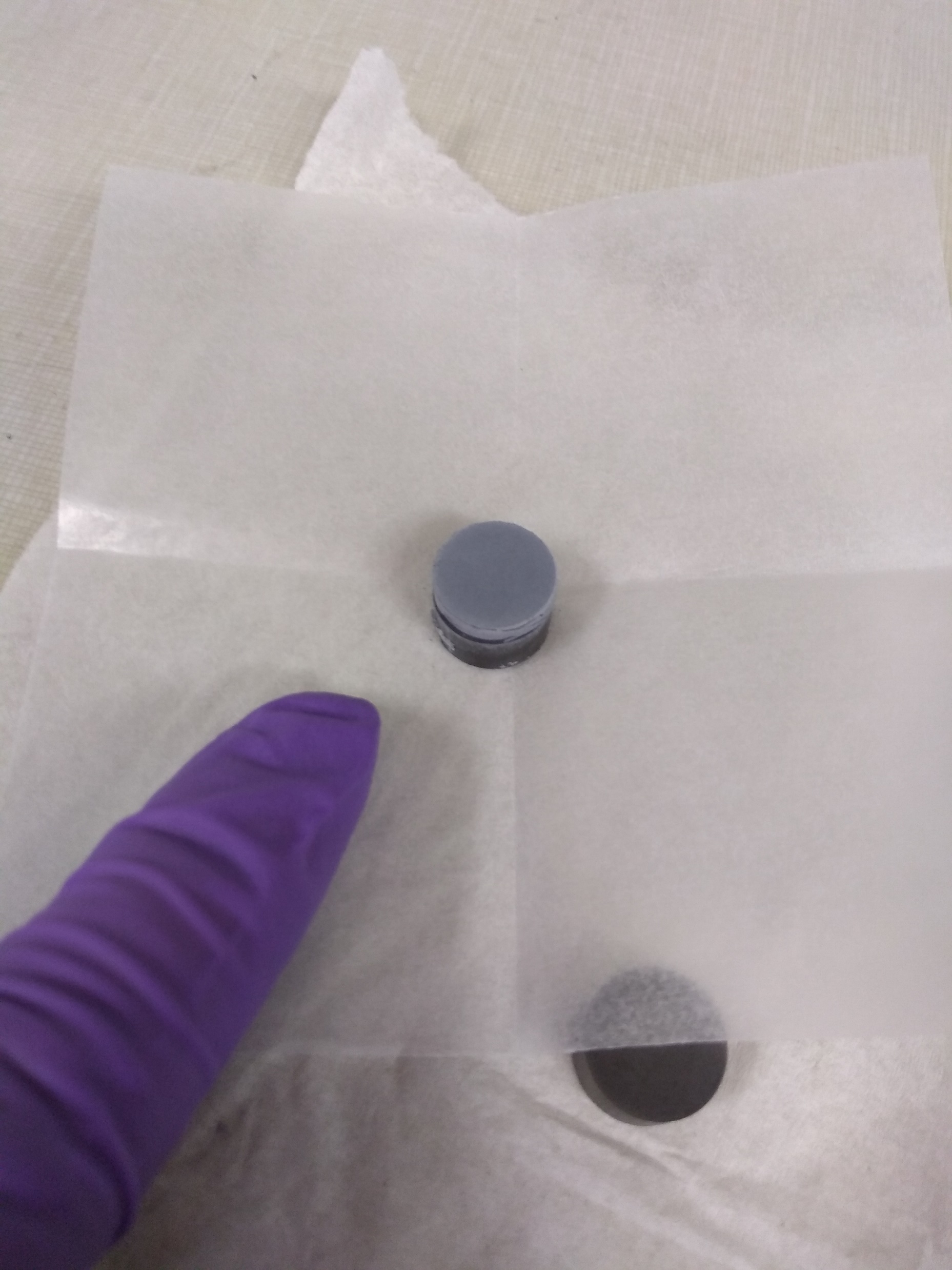 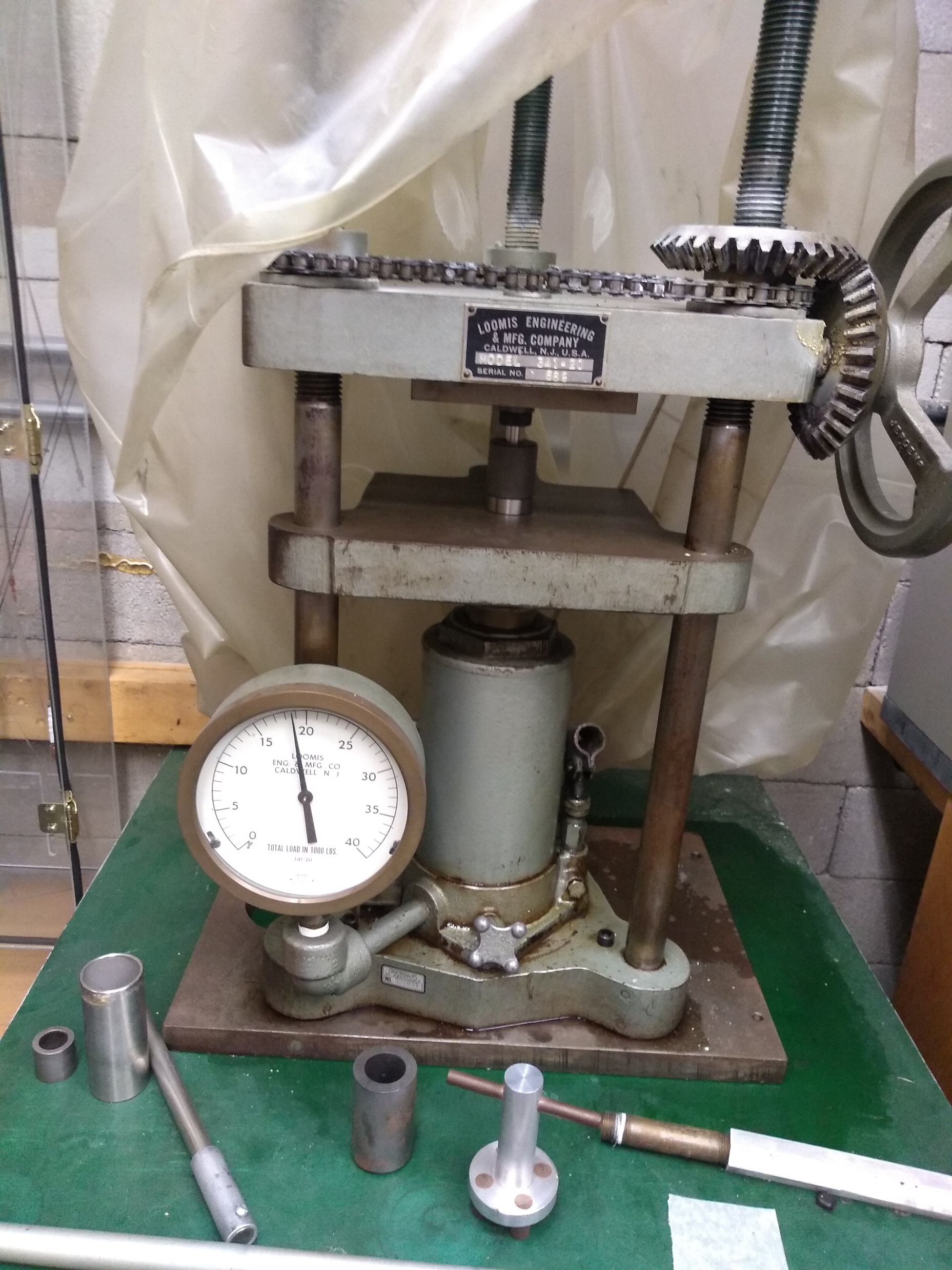 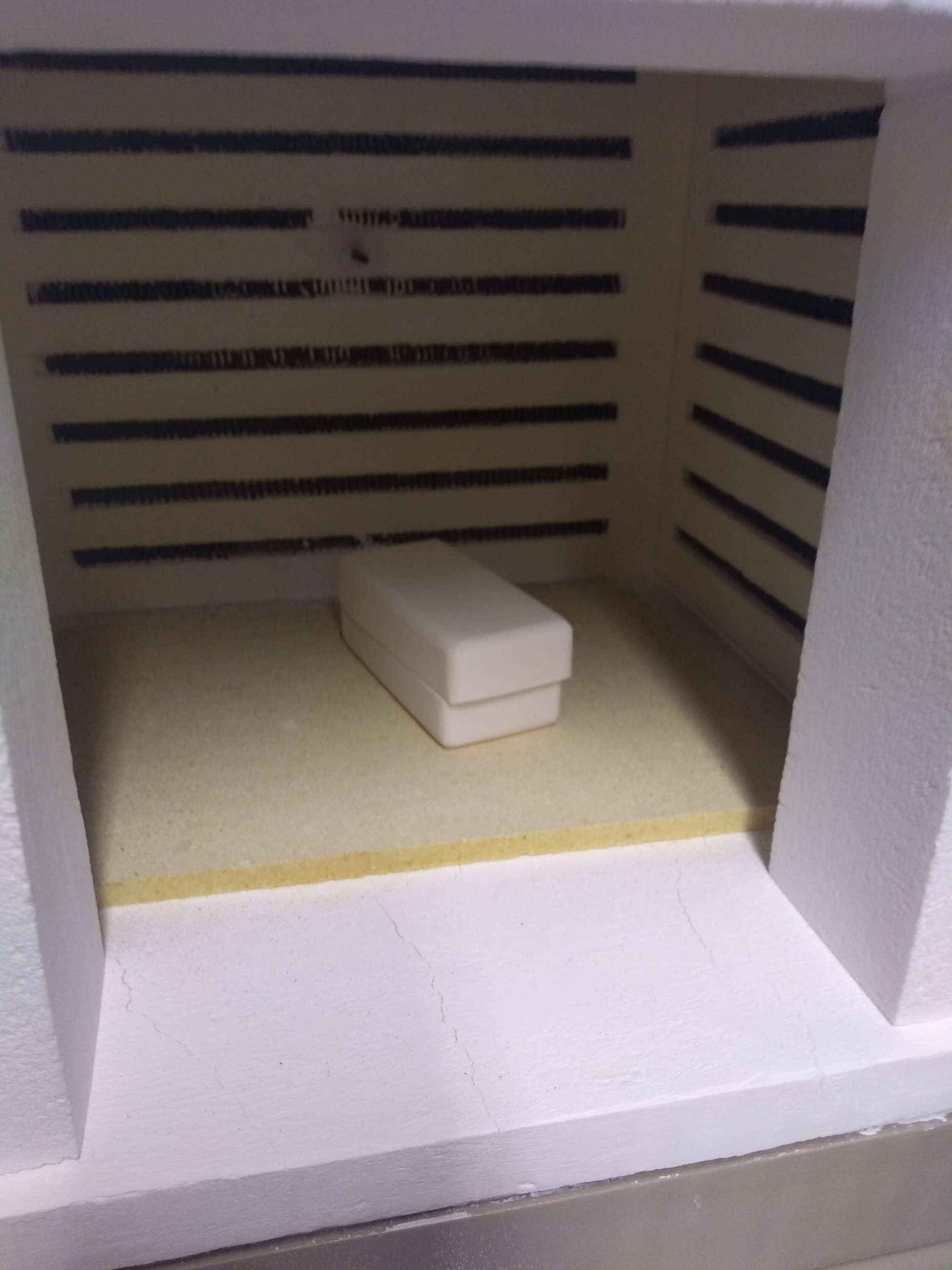 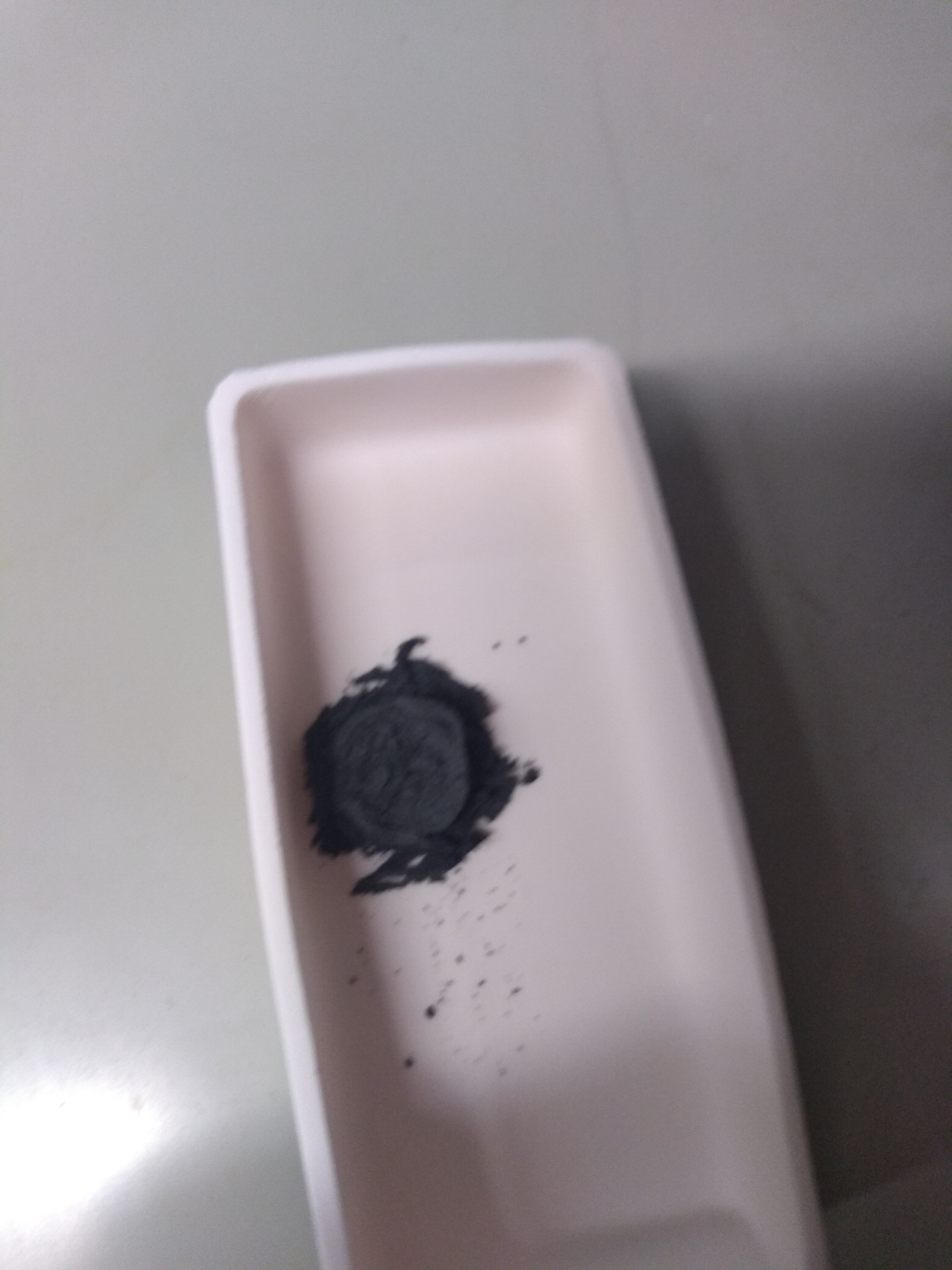 Plasma Plume
Into oven at 
900oC for 24 hours
Pressed pellet
Calcinated Pellet
After second sintering, we observed mostly Sr2RhO4 phases. The additional peak in my data are possibly Sr4RhO63.
Substrate
The substrate LSAT was chosen as it has a lattice constant of 3.87 Å which is close to the lattice constant of Sr2RhO4 meaning that there will be a low amount of strain between the deposited layers of Sr2RhO4 and the substrate.
By leaching the substrate with deionized water and then annealing for two hours at 1150oC it was hoped that the LSAT would singly terminate. After the first cycle singly terminated step-terraces were observed, but after a second cycle as recommended by Connell et al., huge clumps were observed to have grown on the substrate1.
Figure 1: Flowchart of Sr2RhO4 target synthesis process
Results
The Sr2RhO4 PLD target was synthesized using solid state reaction. The few impurity phases can be adjusted by optimizing the growth condition of the Sr2RhO4 thin film in PLD chamber.
Unfortunately, we were not able to deposit the Sr2RhO4 thin film on LSAT substrate. The possible reasons might be larger aperture size of the laser,  large clumps on the surface of LSAT substrate which may have inhibited thin film growth, and larger distance between the target and substrate.
Target
Figure 5: PLD Schematic
d
Calcination was done to remove the impurities, specifically carbon. After calcination, the pallet was re-grounded for 1.5 hours, repressed into a pellet and then sintered at 1250 oC for 36 hours in order to create a more refined substance and a sturdier pellet. This was done once again after the XRD data didn’t match another paper, so there was one calcination and two sinters as shown in fig. 12.
Figure 2: Bragg’s Law in a Crystal Lattice
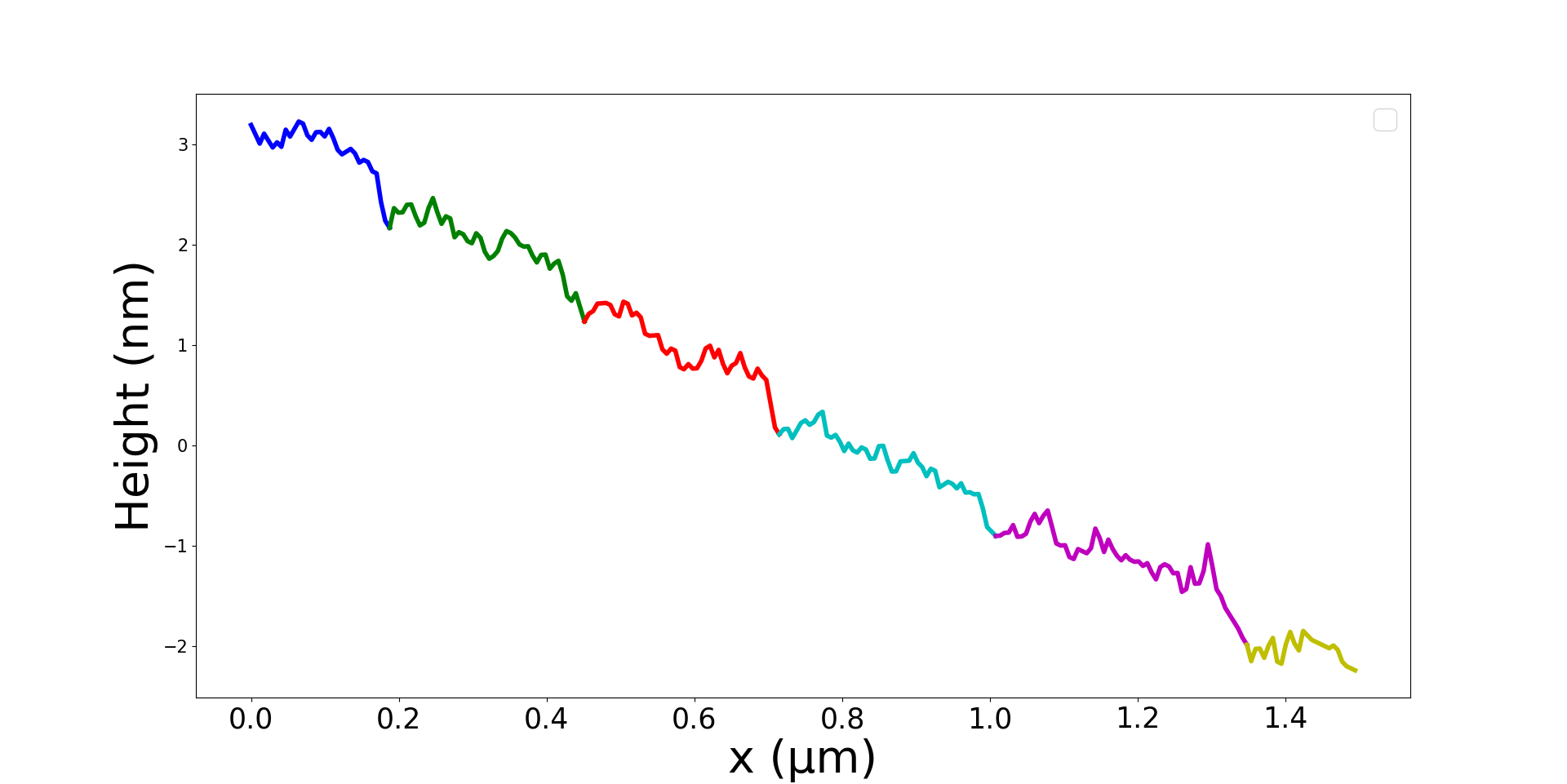 Future Work
As the pellet may not be the reason why the thin film didn’t develop, we can re-use this pellet in order to make it easier for the next researcher that tries to create a thin film of Sr2RhO4.
We need to figure out the optimum growth condition of the  Sr2RhO4thin film.
Figure 5a: Line Profile of 5b
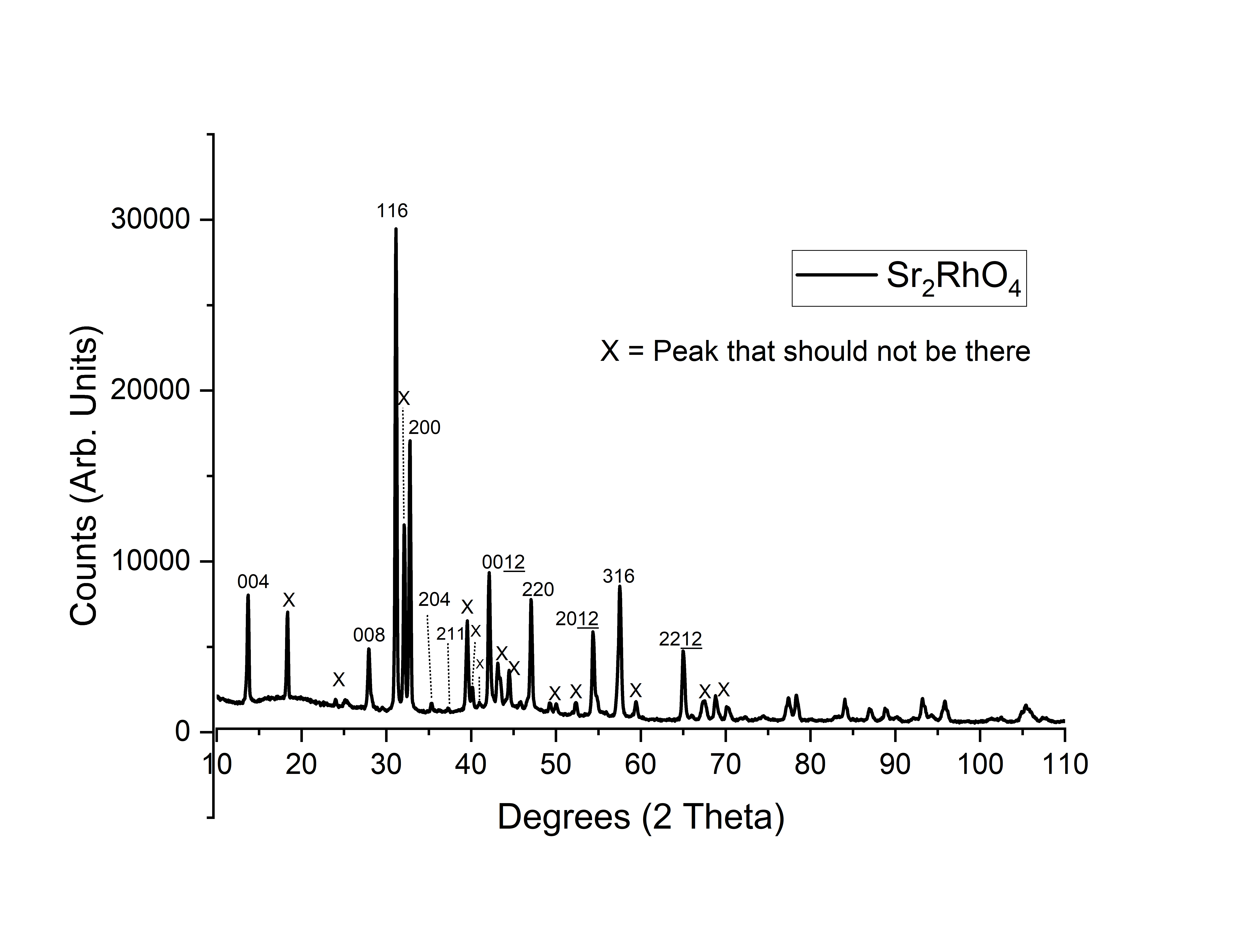 References
[1] J . G. Connell, et al. Applied Physics Letters 101, 25 (2012).
[2] M. Itoh, et al. Chemistry 118, 1 (1995).
[3] A. Varela, et al. Chemistry 7, 7 (2001)
[4] R. Perry et al. New Journal of Physics 8, 9 (2006).
Figure 5b: Singly Terminated Substrate post Leach Cycle
Figure 5c: Substrate after 2nd Leach Cycle
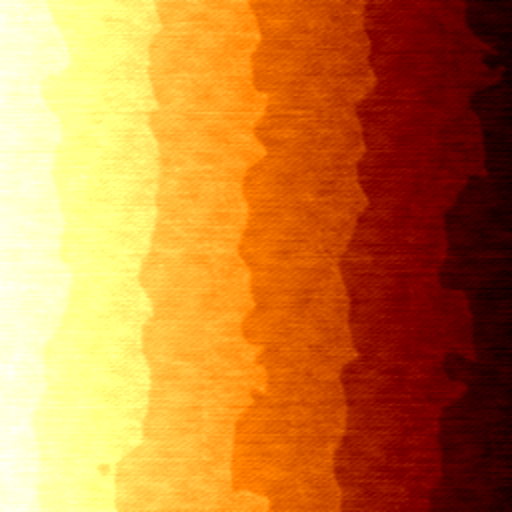 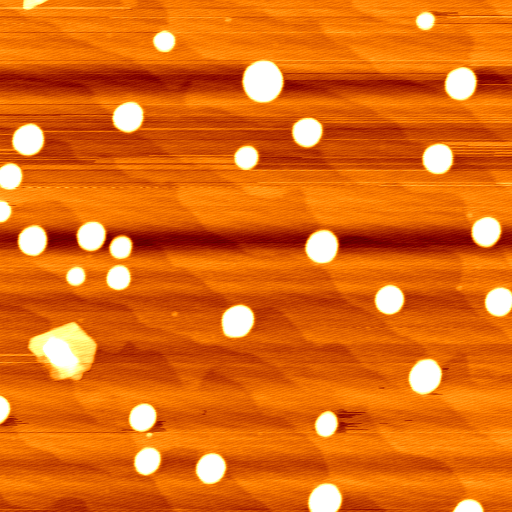 Acknowledgements 
I’d like to acknowledge Sujan Shrestha for teaching me how to do this research, Professor Seo for mentoring, and the members of Prof. Gannon’s lab for allowing us to use their furnaces. This work is funded in part by the National Science Foundation under grant PHY-1950795 and by viewers like you, thank you.
Figure 4: XRD Data with Background Subtracted and Miller Indices Labeled